Islamic Gunpowder Empires: Safavid and Mughal
II. Safavid Empire (1500-1722)
A. Located: Persia (modern day Iran), Shi’a Muslim
B. Persecuted the Sunni, came into conflict with the Ottomans and other Muslims
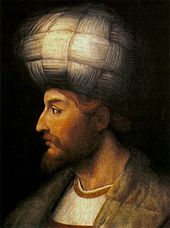 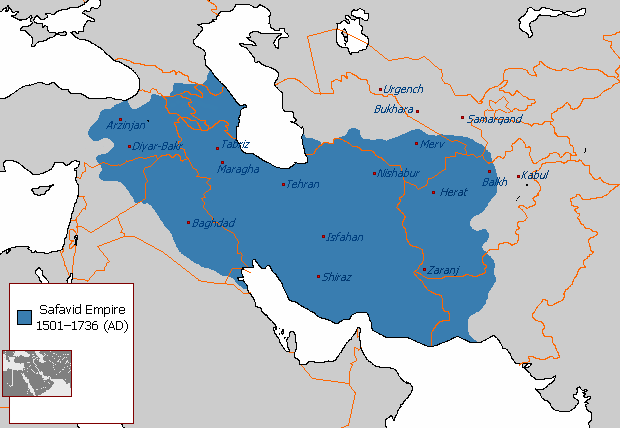 C.  Traded silk, carpets, and ceramics along the Silk Road to the West
D. Decline: British and Dutch controlled Indian Ocean trade, raids from tribes along borders
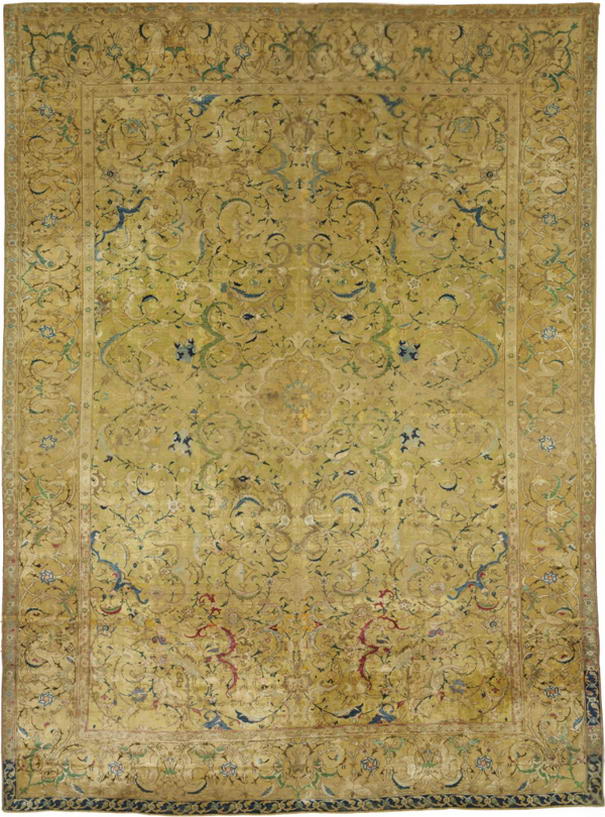 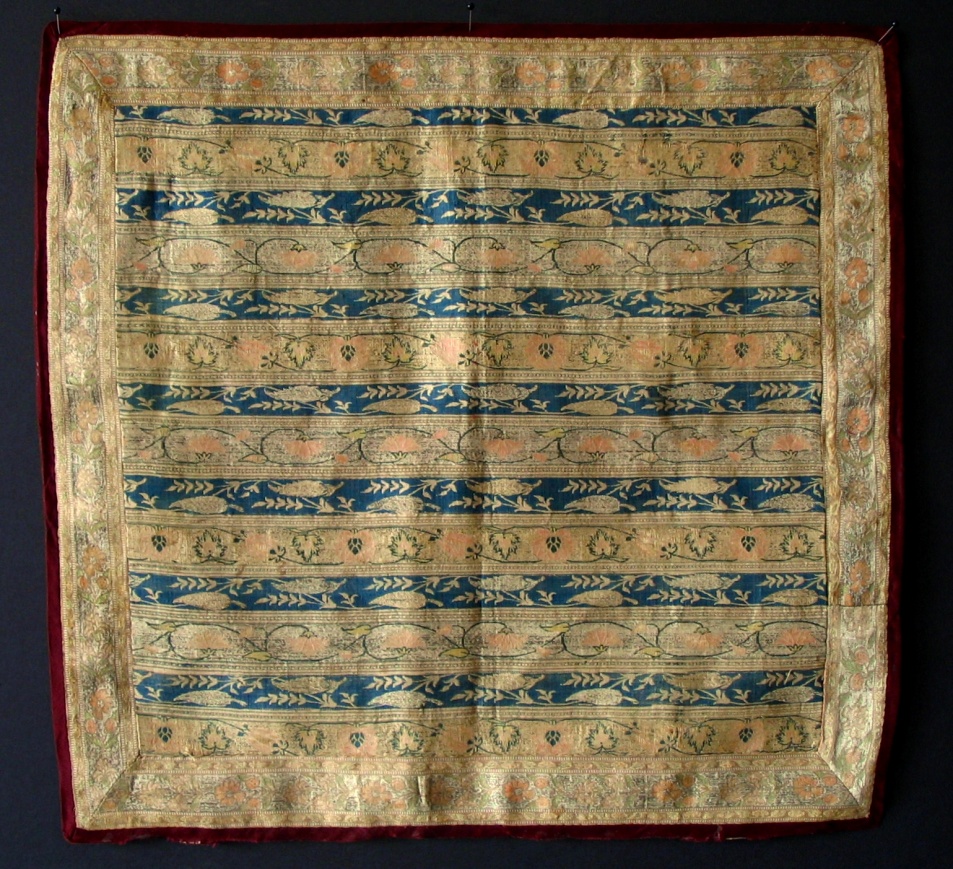 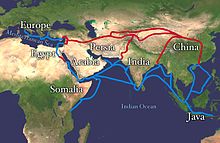 III. Mughal Empire (1526-1750)
A. Islamic conquerors (using gunpowder) took India
B. Achievements
1. Significant population growth with heavy agriculture
2. Taj Mahal- built by Shah Jahan as tomb in memory of his wife
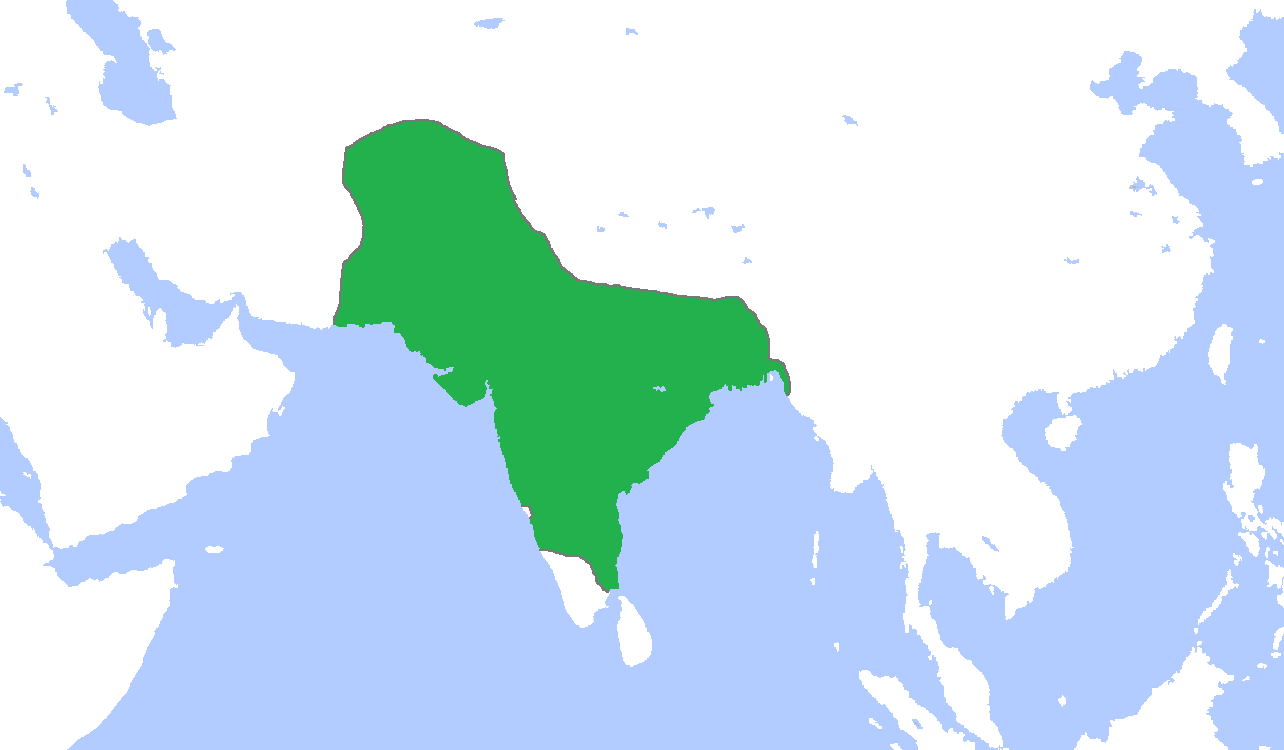 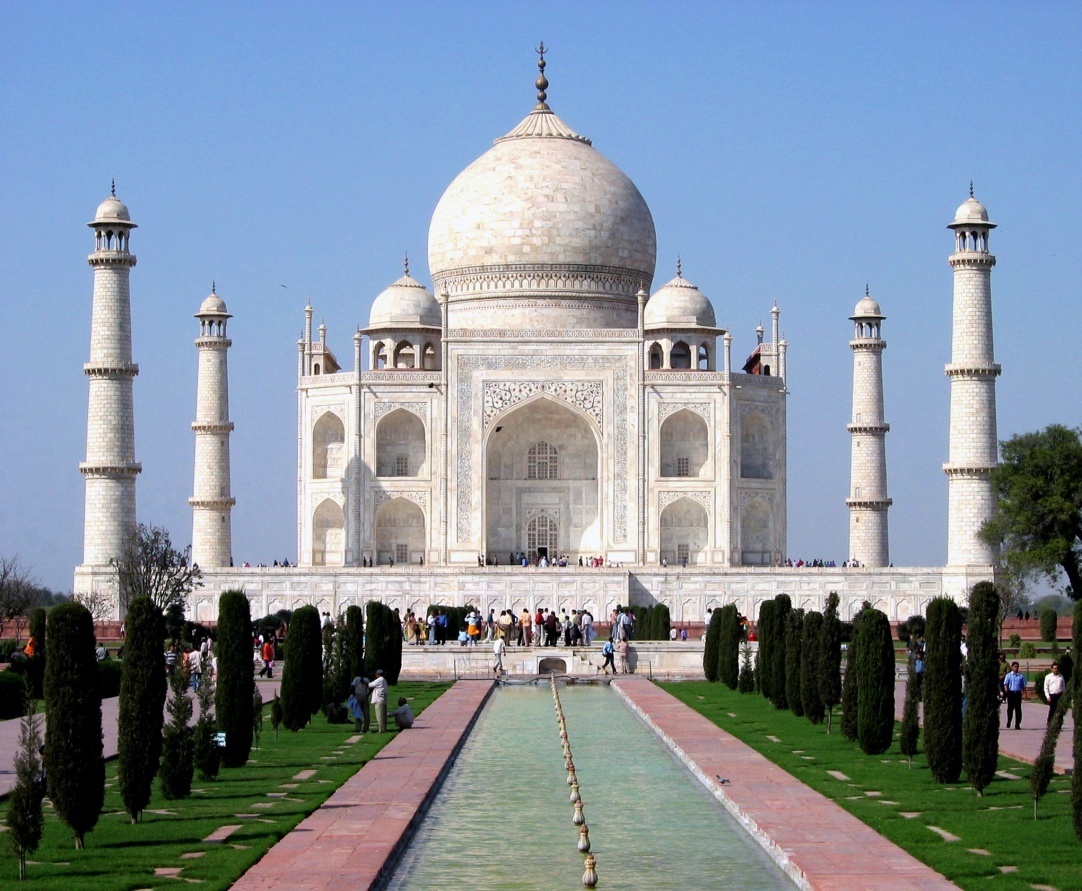 C. Religion
1. Muslims ran the government but allowed religious tolerance 
2. Sikhism- religion that blended elements of both Islam and Hinduism
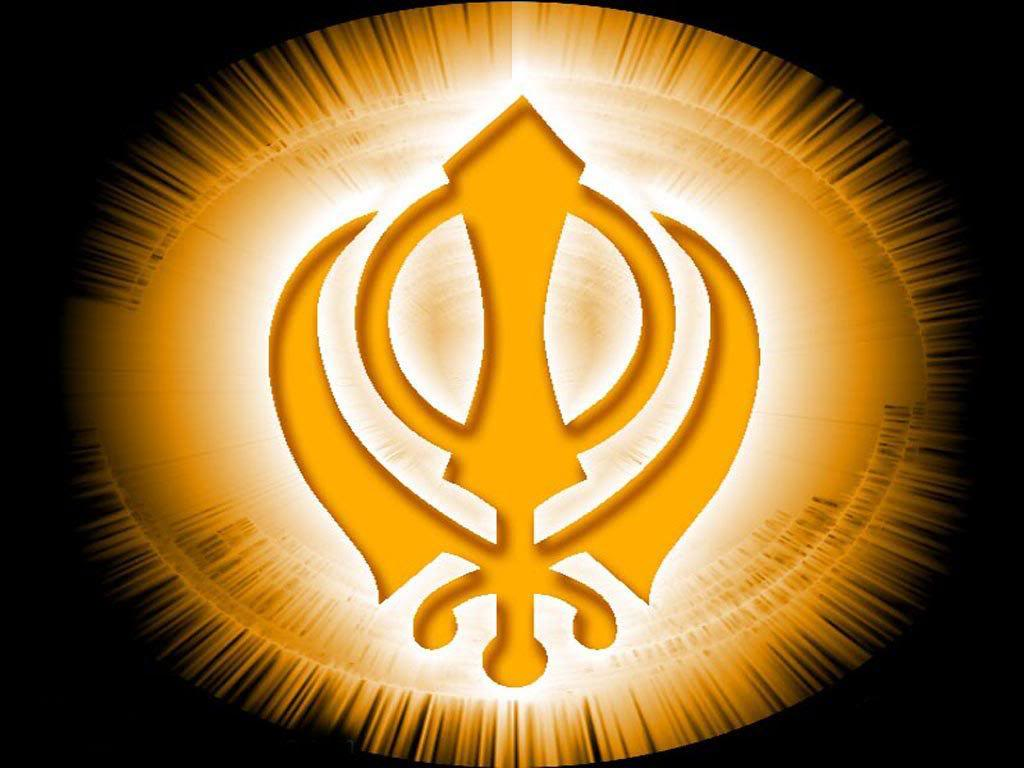 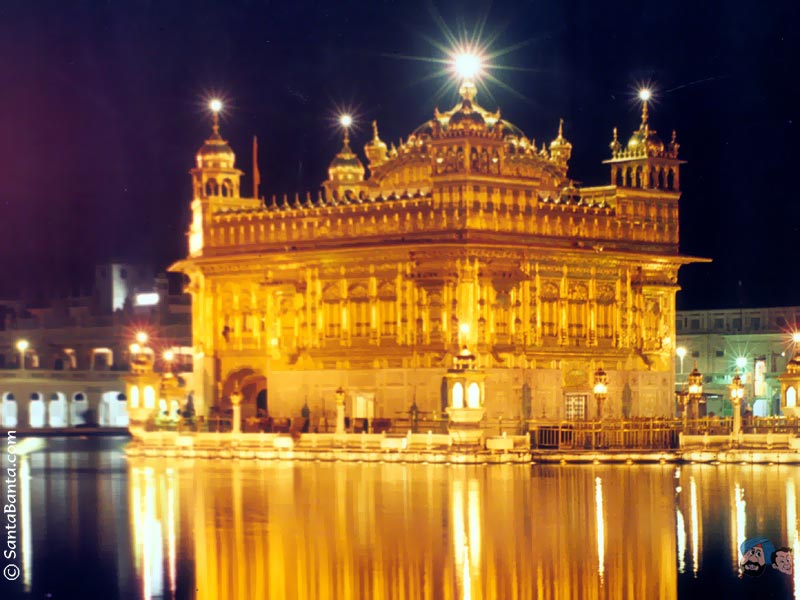 D. Decline
Later rulers persecuted Hindus and Sikhs leading to rebellion
European merchants (especially the British) gained more influence in India through local leaders
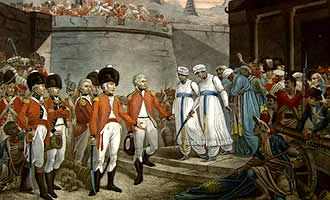